SAHA JEOLOJİSİ

DERS 13

KUZEY ANADOLU FAYI
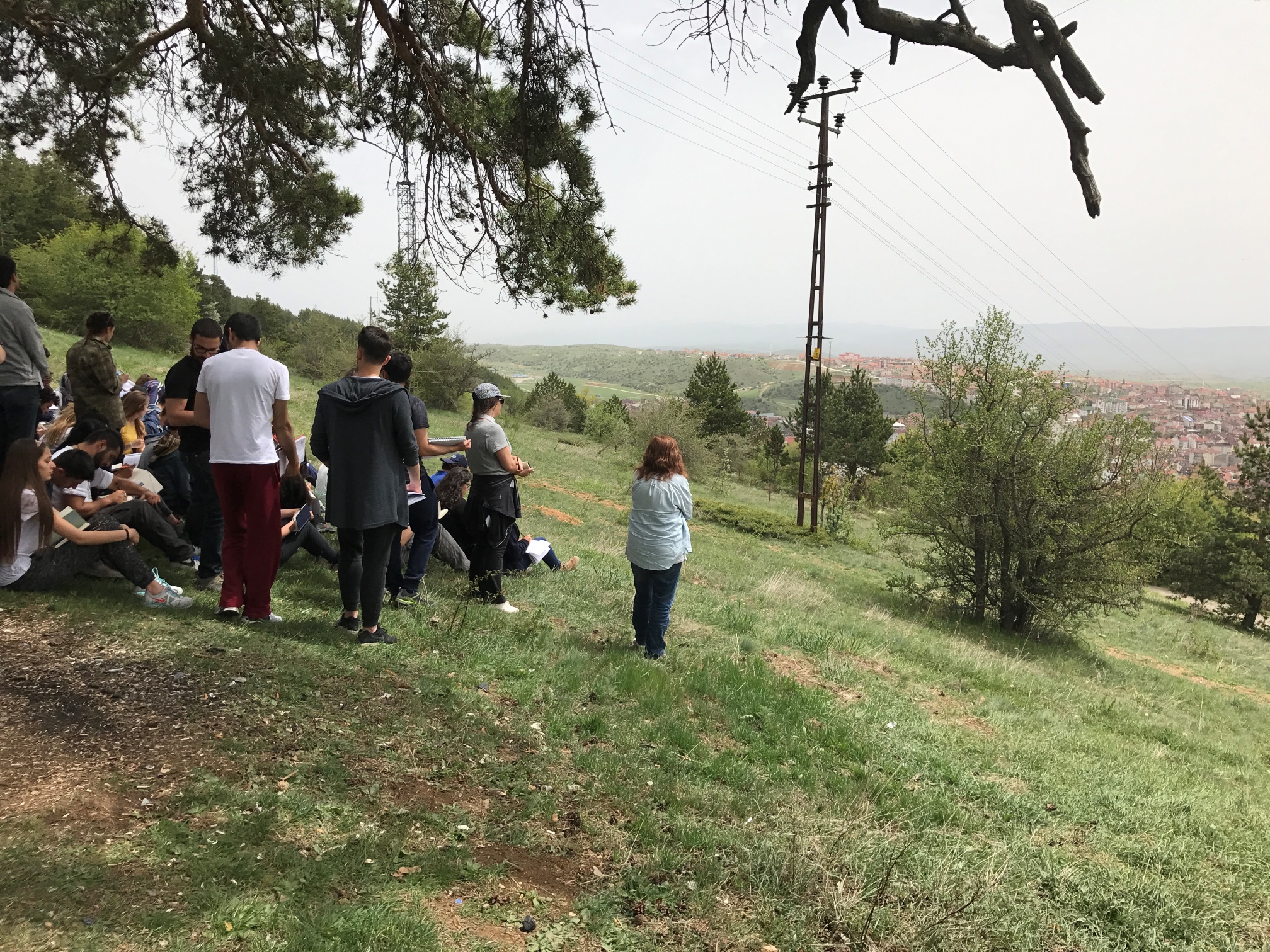 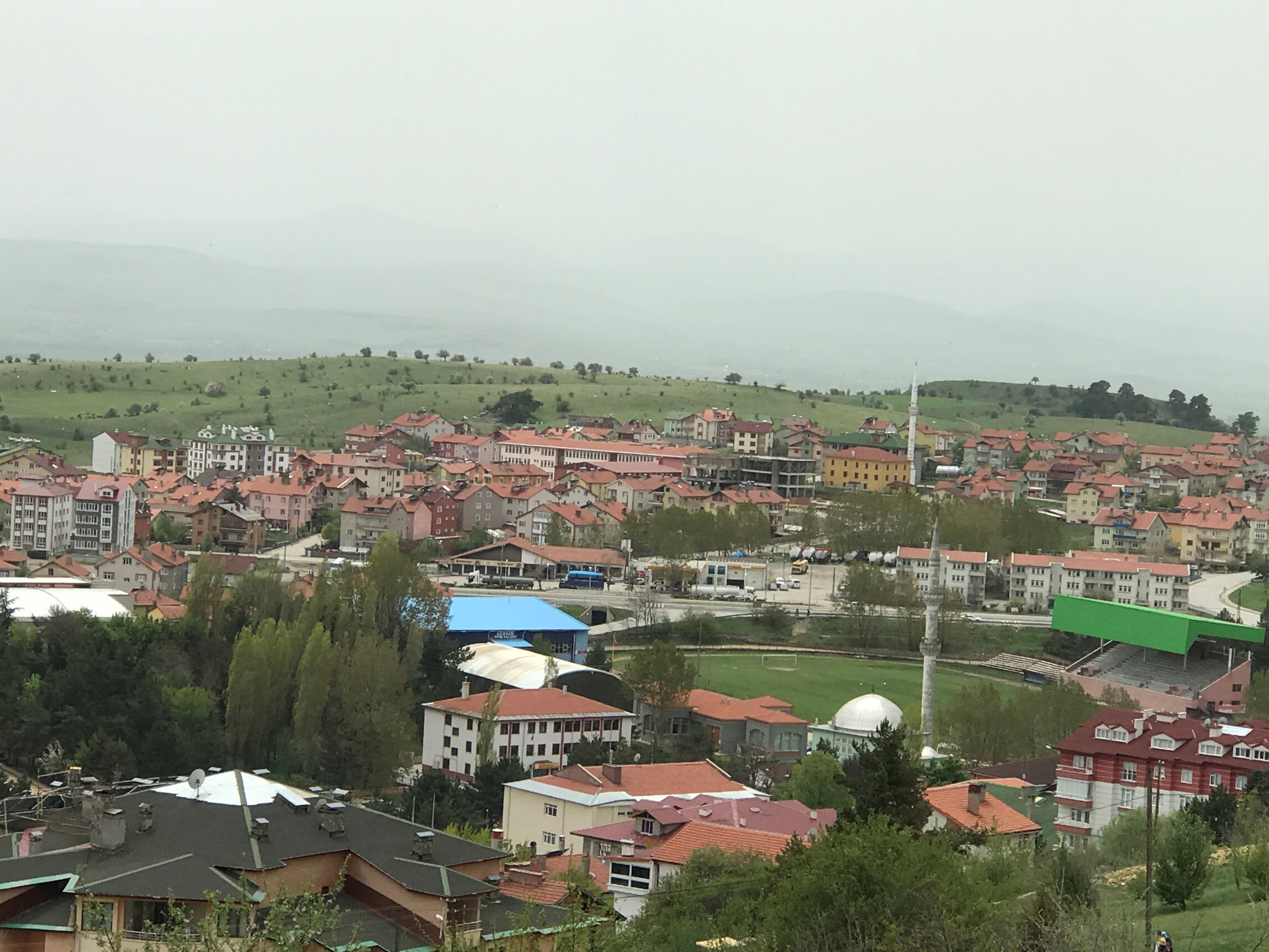 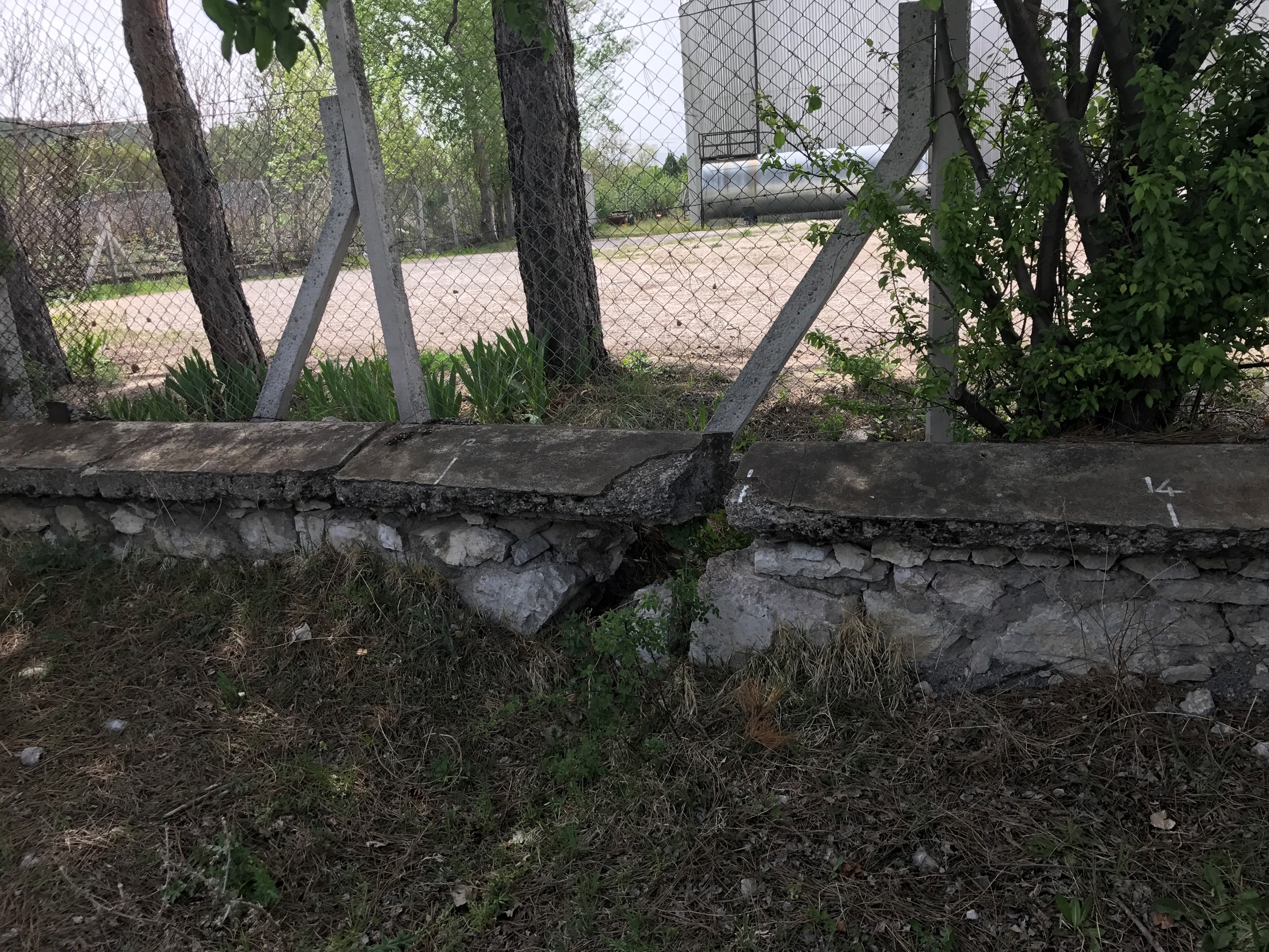 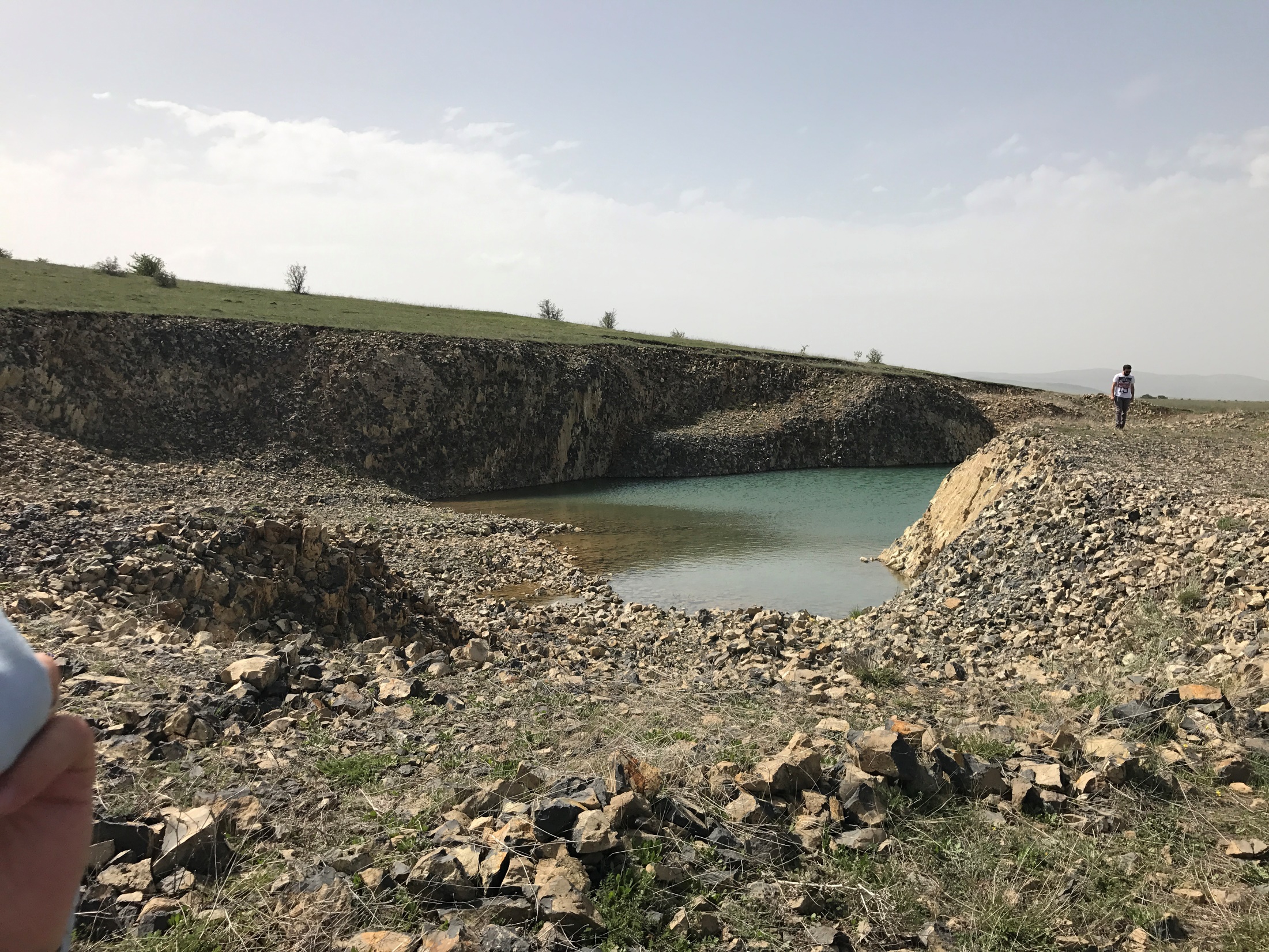 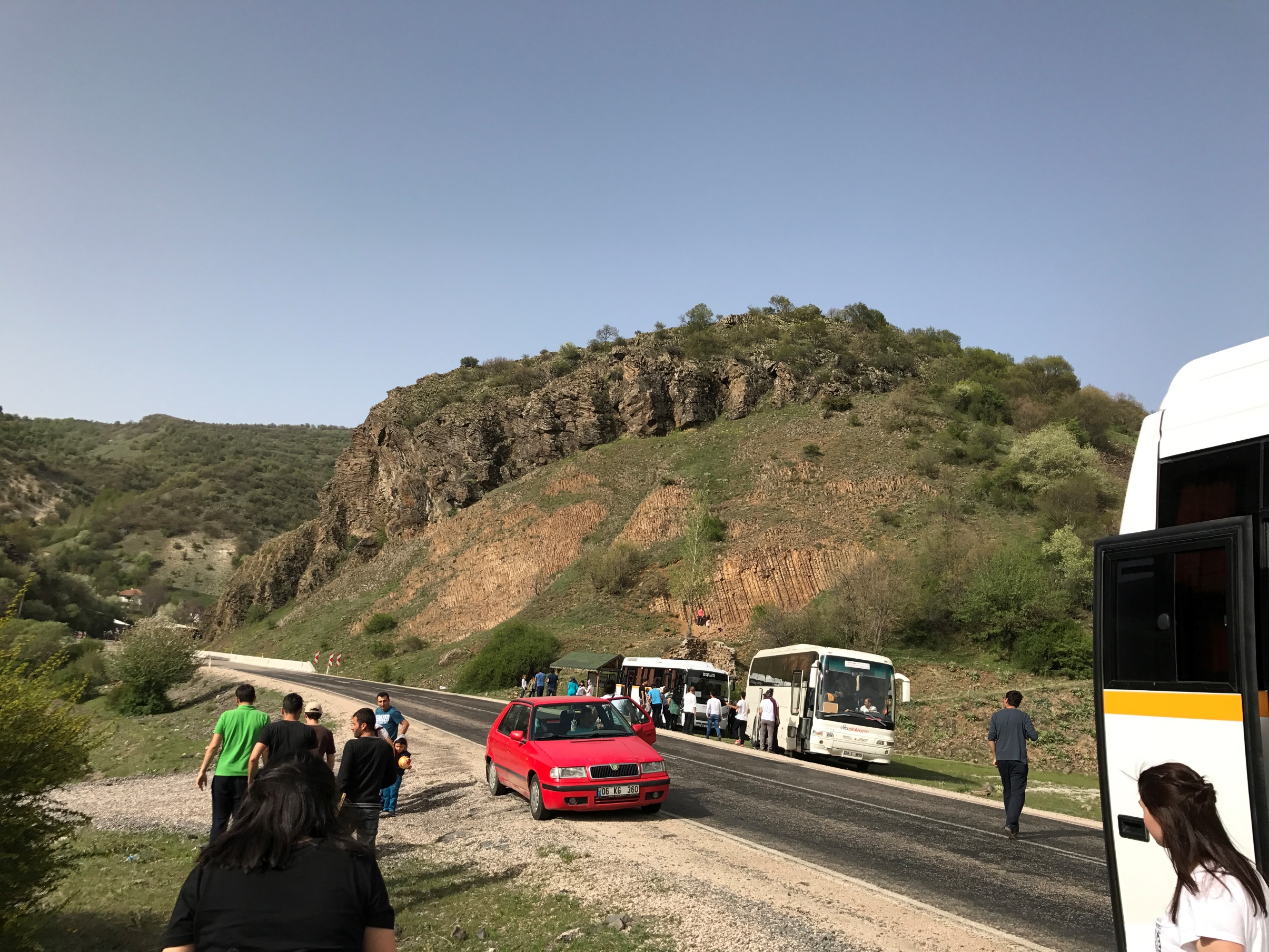 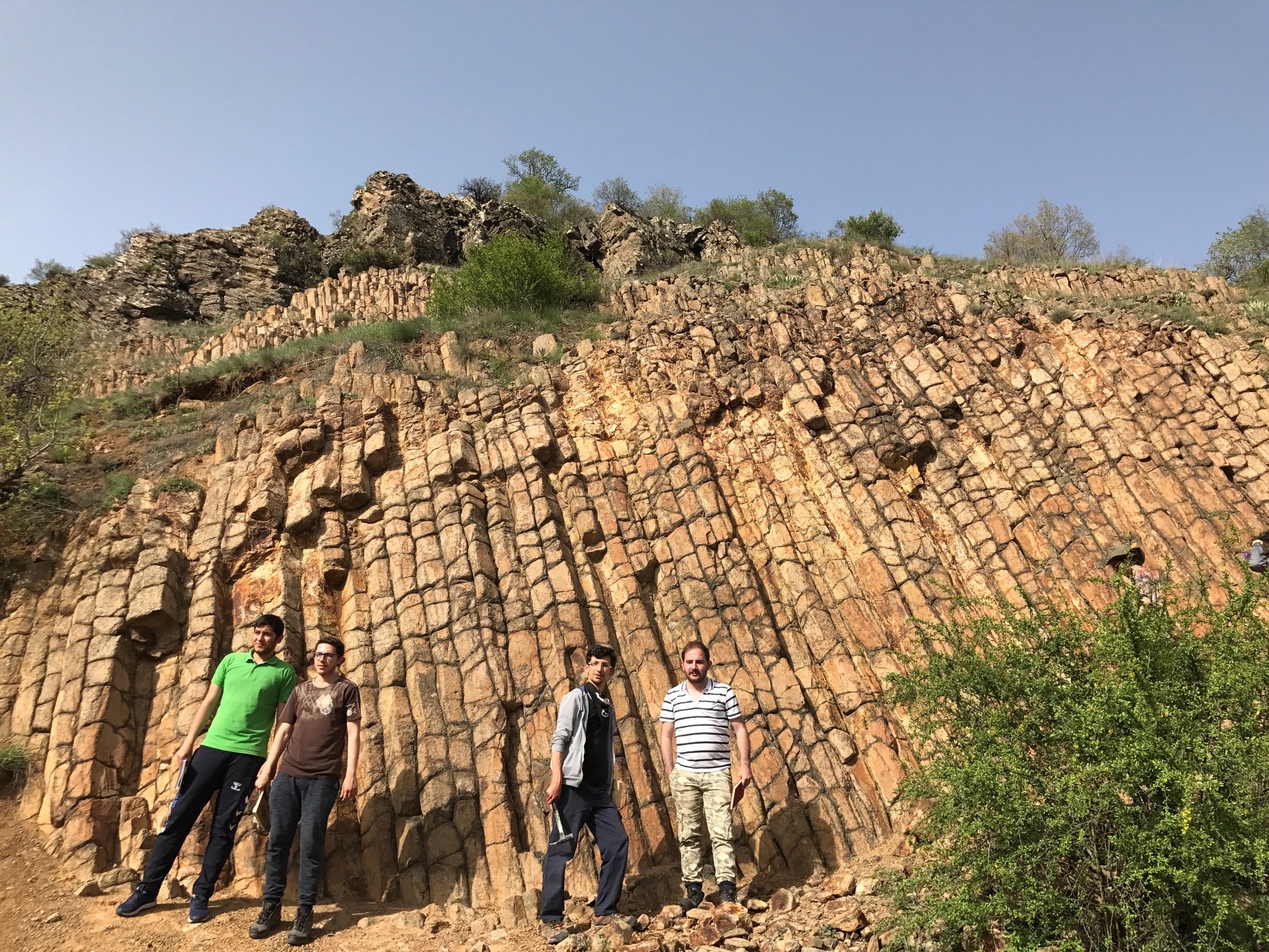 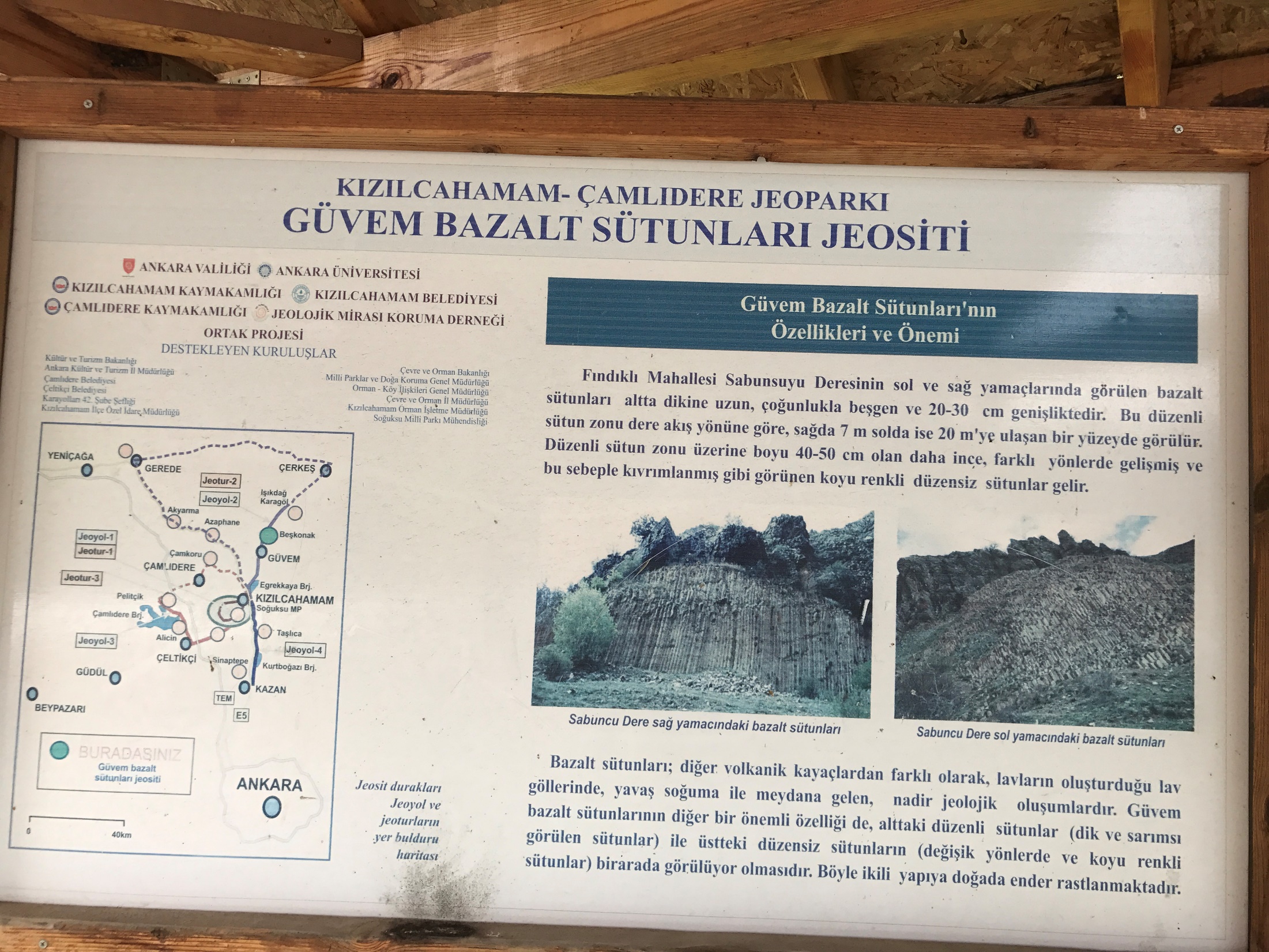 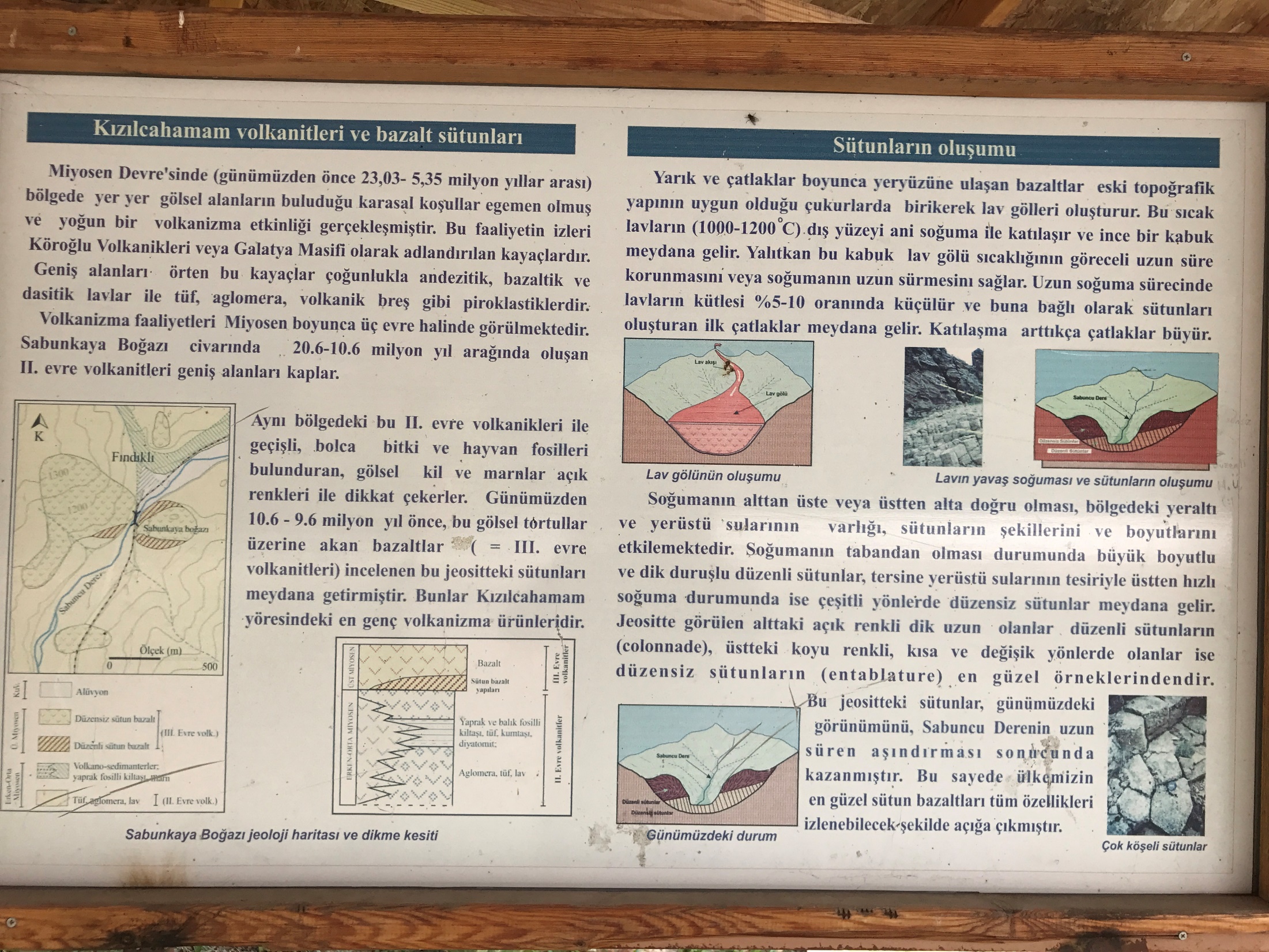